OklahomaEnhanced Tier Payment System
The Enhanced Tier Payment System (ETPS) is an innovative payment structure developed to enhance the recovery outcomes of customers in the mental health and substance abuse system. 



http://www.odmhsas.org/eda/etps/
Overview
Community Mental Health Centers (CMHCs) have the opportunity to earn money directly related to individual levels of performance on twelve measures.
Measures
Outpatient Crisis Service Follow-up within 8 Days
Inpatient/Crisis Unit Follow-up within 7 Days
Reduction in Drug Use
Engagement: Four Services within 45 Days of Admission
Medication Visit within 14 Days of Admission
Access to Treatment - Adults  
Improvement in CAR (Client Assessment Record) Score: Interpersonal Domain
Improvement in CAR Score: Medical/Physical Domain
Improvement in CAR Score: Self Care/Basic Needs Domain
Inpatient/Crisis Unit Community Tenure of 180 Days
Peer Support: % of Clients Who Receive a Peer Support Service
Access to Treatment - Children
Current Data System - Oklahoma
Fee-for-service based payment
Provider submit DMH and Medicaid claims together
Demographic information collect at admission, discharge, level of care change and at treatment plan update (usually six months).
Information include age, race, sex, living situation, TEDS data elements, assessment scores, etc.
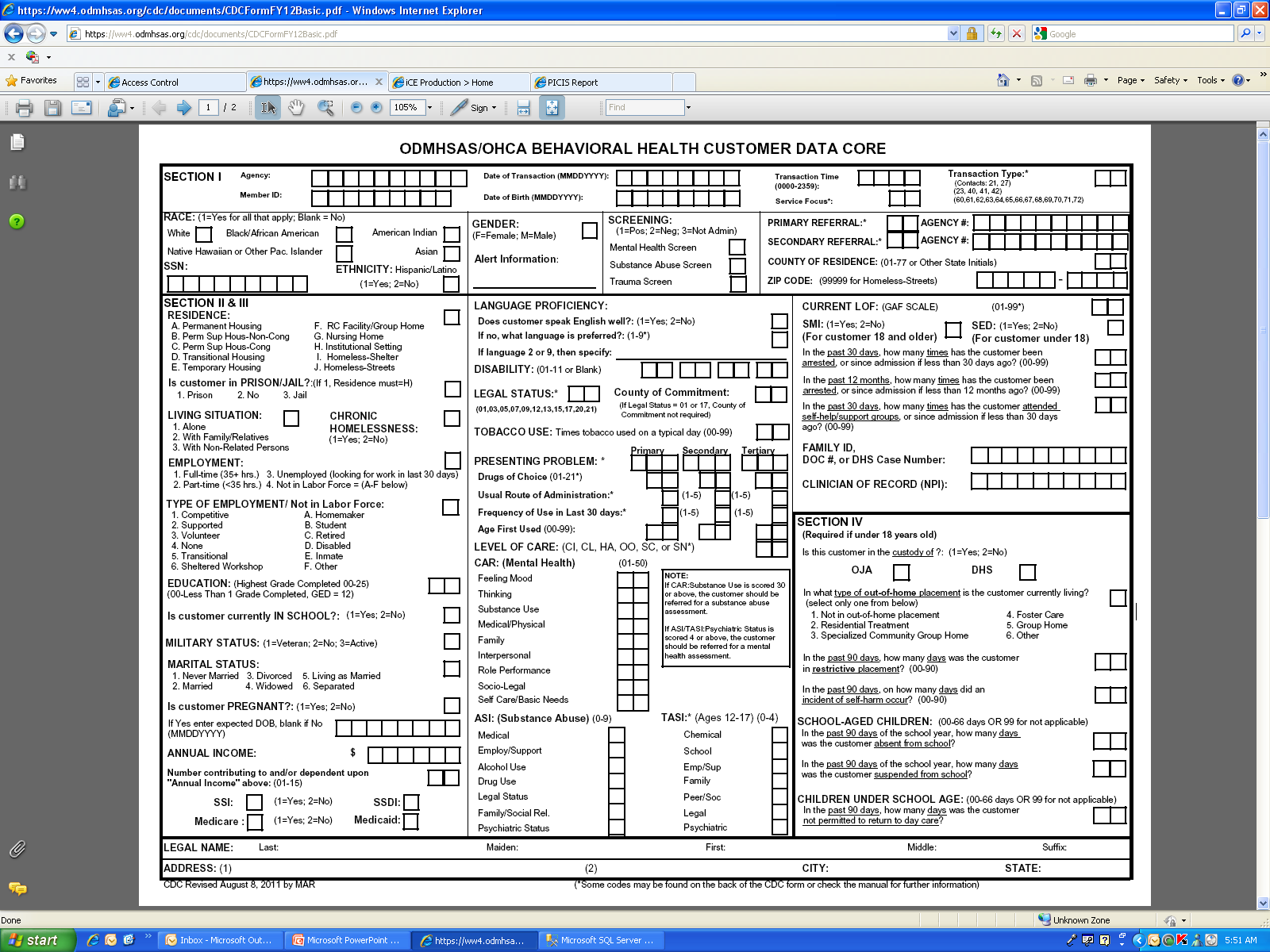 Terminology
CDC – Client Data Core (see example)
Oklahoma Community Mental Health Centers
14 CMHCs
4 State Operate
10 Private, Not for Provider
Each owns their own data system
Data submitted via FTP and/or Web service to central repositories
CDC to one location
Claims to another
Oklahoma CMHC Comparison
Measure Identification
A high priority was improving access to care. 
Measure should be based on current data.
Providers already submitted claims and periodic demographic data.
The only new measure that did not previously exist was the access to treatment measure.
This measure was based secret shopper approach conducted by state staff.
Building Consensus and Measure Transparency
ODMHSAS initially meet face-to-face with providers to discuss measures.
Both parties agreed on how measures were defined.
Additionally phone calls and webinars were provided to all provider staff.
Reports were made available so each provider could see summary results of other providers.
Reports also showed each provider their detailed information to the client level.
Multiple onsite trainings were/are provided by ODMHSAS staff to CMHC staff
Setting Benchmarks
Once all parties were in agreement to how measure were defined, the past six month (July 2008-December 2008) period was measure to set statewide averages.
From those measurements, upper and lower limits were based on one standard deviation from the average.
Benchmark (Inpatient Follow Up)
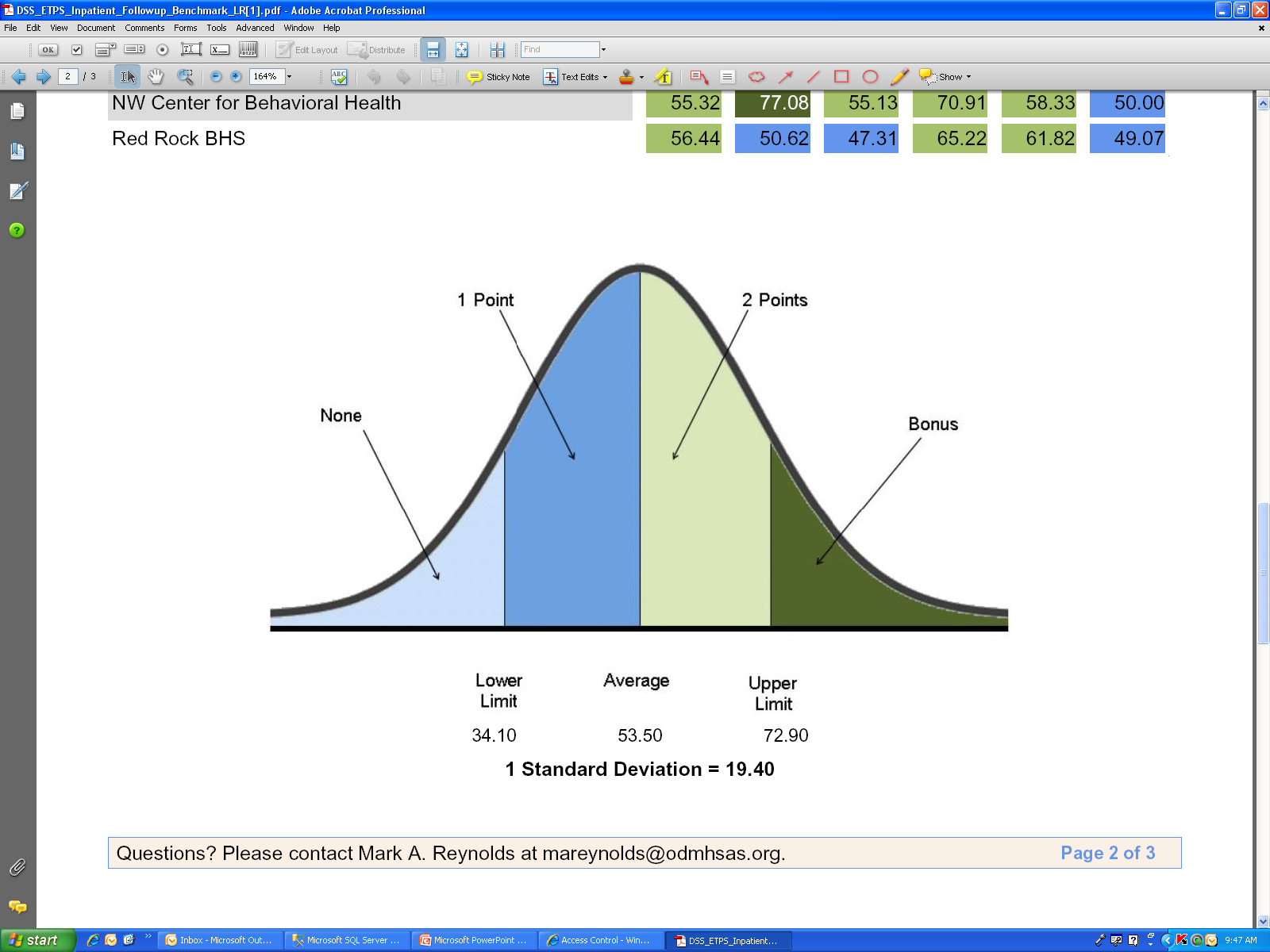 50%
100%
How much is each CMHC able to earn each quarter?
Based on the number of unduplicated clients served in the past four months

Agency X serves 1,000 person
Statewide, 15,000 persons are served

1,000 / 15,000 = 6.6% of all money
Example of earnings by quarter
Agency X served 6.6% of the clients

Amount available for all measures is $11,000,000

Amount available for each measure is   $916,667 

Agency Score in 100% Range, they earn:
 6.6% * $916,667 = $60,500 per measure
How much money is there?
It varies from quarter to quarter.

1st Quarter FY16:  $10,728,875
 2nd Quarter FY16: $11,820,908
 3rd Quarter FY16:  $11,025,662
 4th Quarter FY16:  $11,071,700

FY16 Total =  $44,647,145
Report Examples* - Summary of All Measures
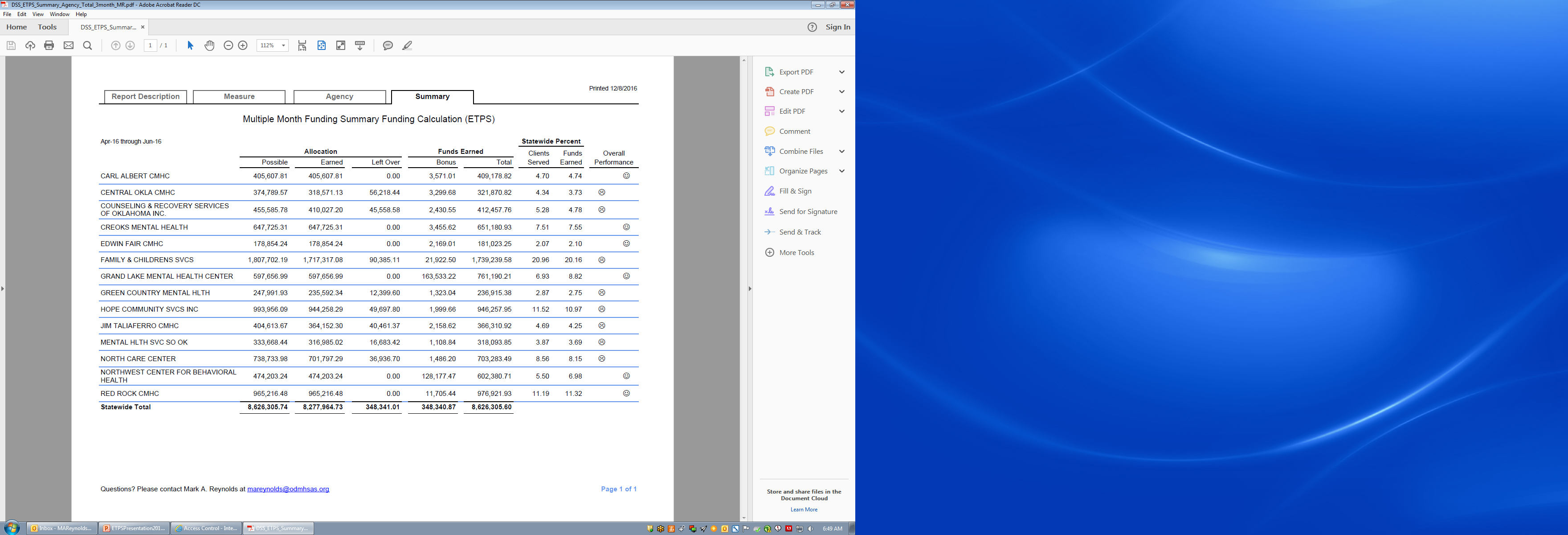 *All report examples do not include the Adult and Child Access to Treatment measures.
Report Examples* - Summary By Agency
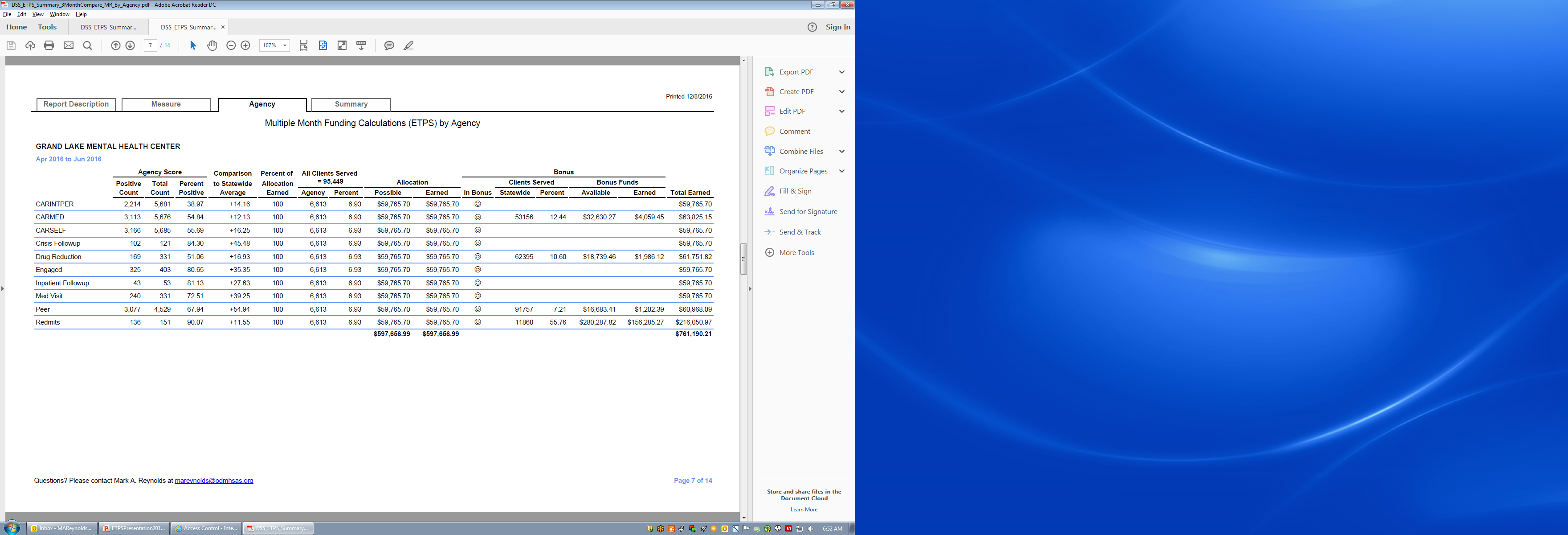 *All report examples do not include the Adult and Child Access to Treatment measures.
Report Examples* - Summary By Measure
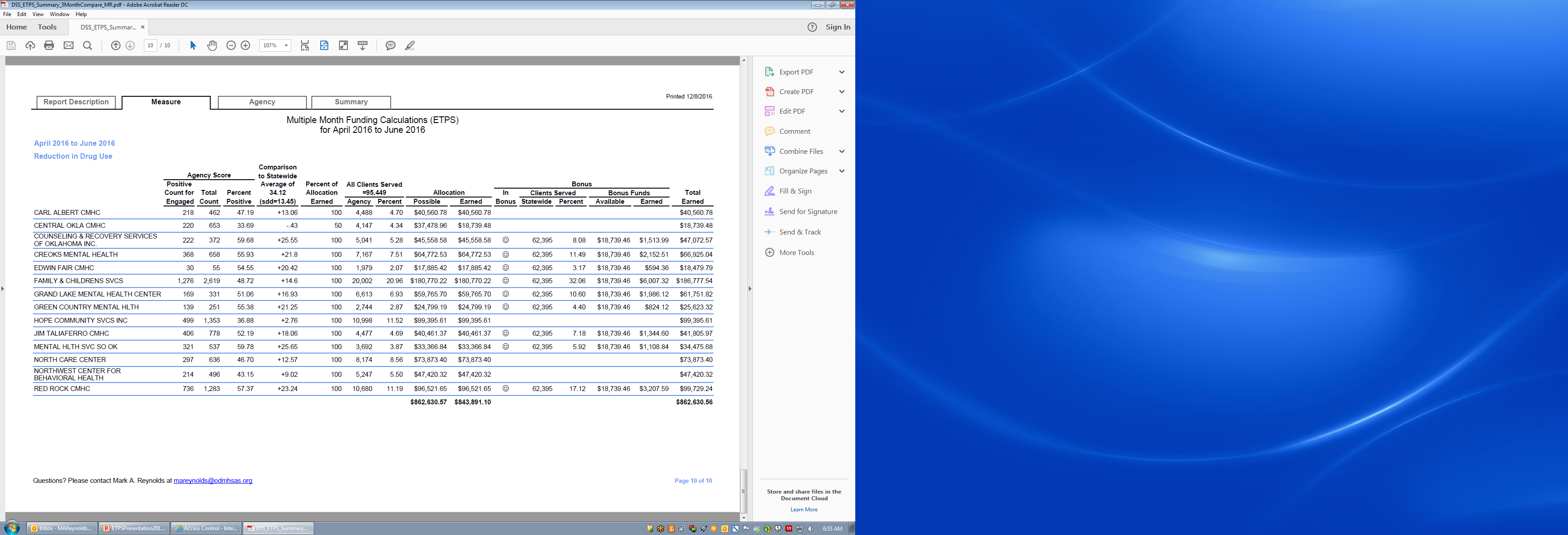 *All report examples do not include the Adult and Child Access to Treatment measures.
Report Examples* - Detail Report - Original Benchmark Determination
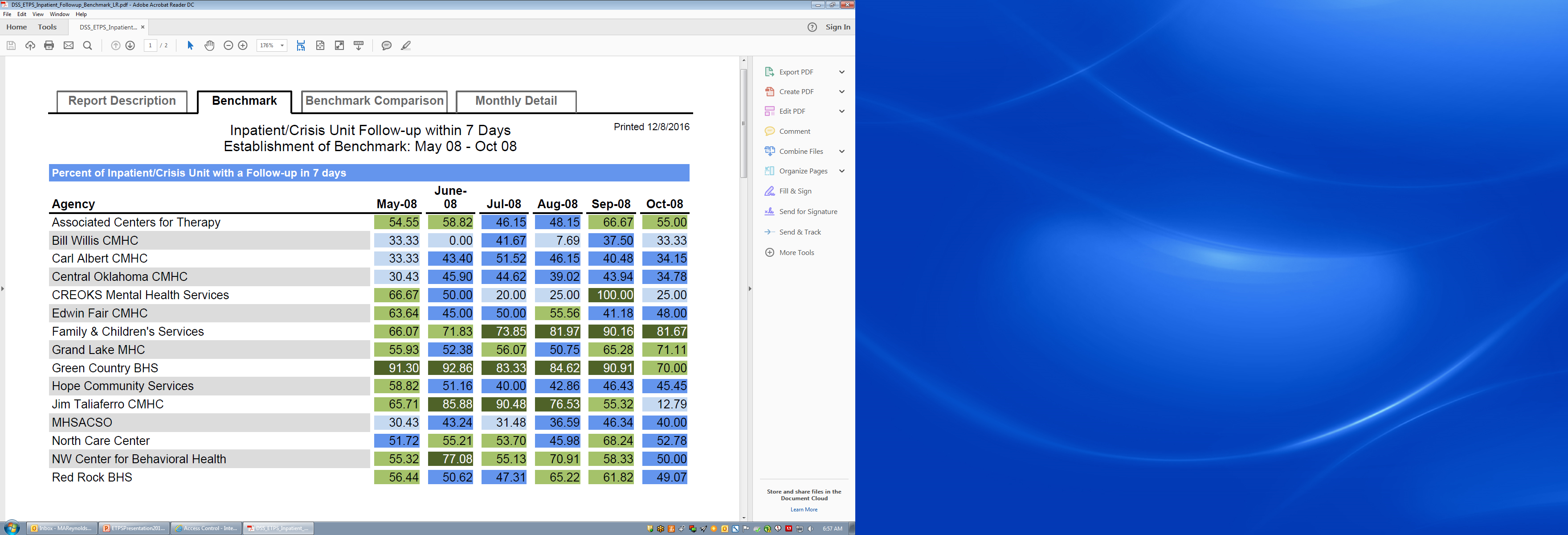 *All report examples do not include the Adult and Child Access to Treatment measures.
Report Examples* - Detail Report - Current Scores
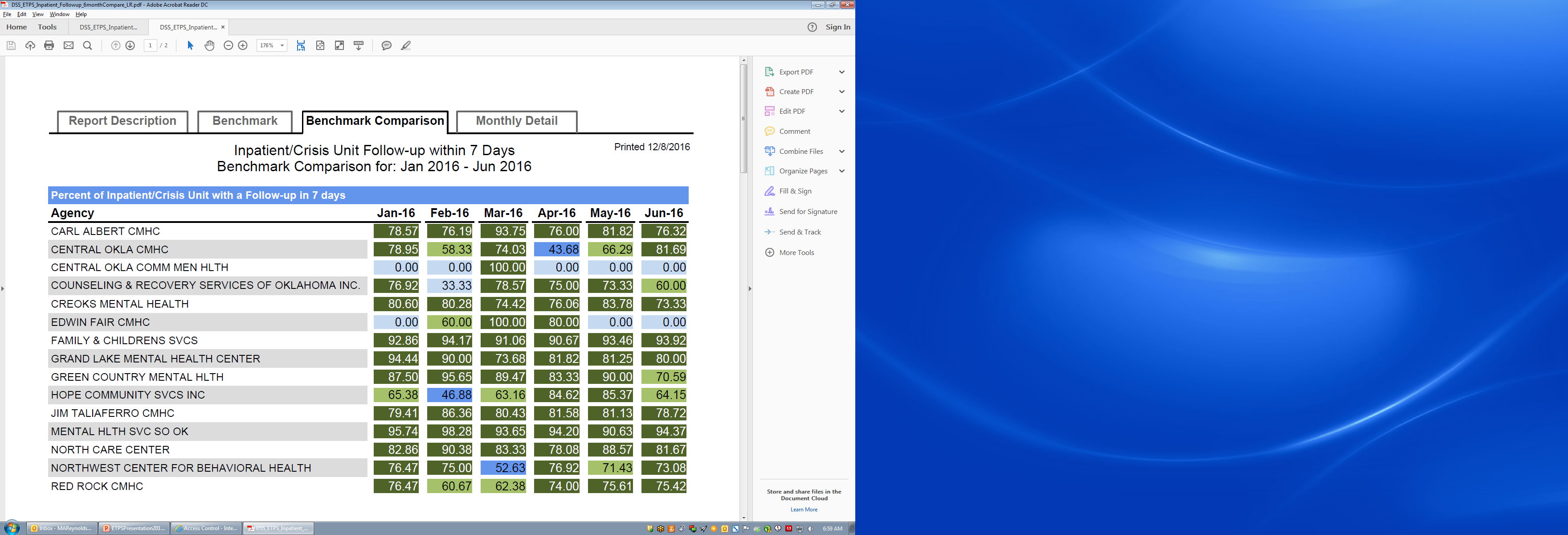 *All report examples do not include the Adult and Child Access to Treatment measures.
Report Examples* - Detail Report – Drill Down
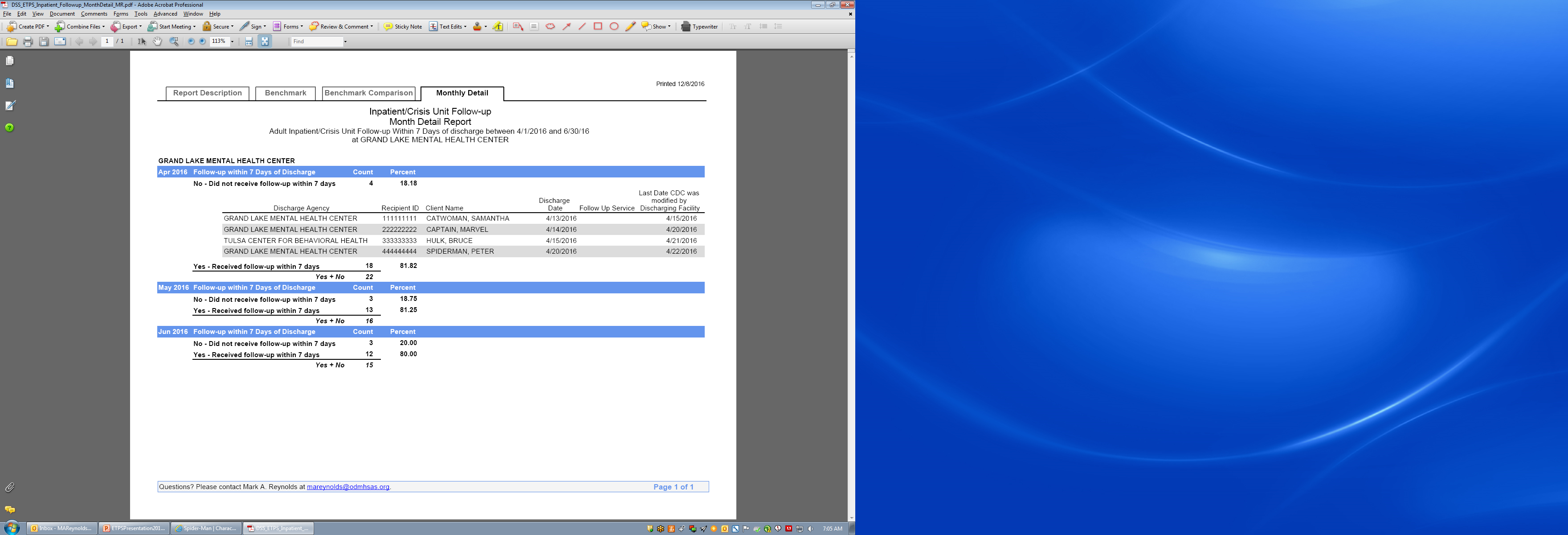 *All report examples do not include the Adult and Child Access to Treatment measures.
Benchmarks
State Average - Change
Oklahoma ETPS Summary
What it did?
Improved access to services, follow up, engagement
Paid for what we agreed is important
Provider increased the number served
Jan 2009 = 23,500 / Jun 2016 = 32,280
37.3% increase in customers served from January 2009 through June 2016
Why it worked?
Consensus and transparency built in
Had data system to support process
Questions
Carrie Slatton-Hodges, Deputy Commissioner of Mental Health
Chodges@odmhsas.org
405-522-3878

Mark A. Reynolds, Senior Director of Decision Support Services
mareynolds@odmhsas.org
405-248-9216

Wendy Larsen, Director of Program Enhancement
wlarsen@odmhsas.org
405-522-6765

Please contact Mark if you would like to see a live demonstration of the system!
Additional Information
http://www.odmhsas.org/eda/etps/
Setting Benchmarks
Once all parties were in agreement to how measure were defined, the past six month period was measure to set statewide averages.
From those measurements, upper and lower limits were based on one standard deviation from the average.
Denominator
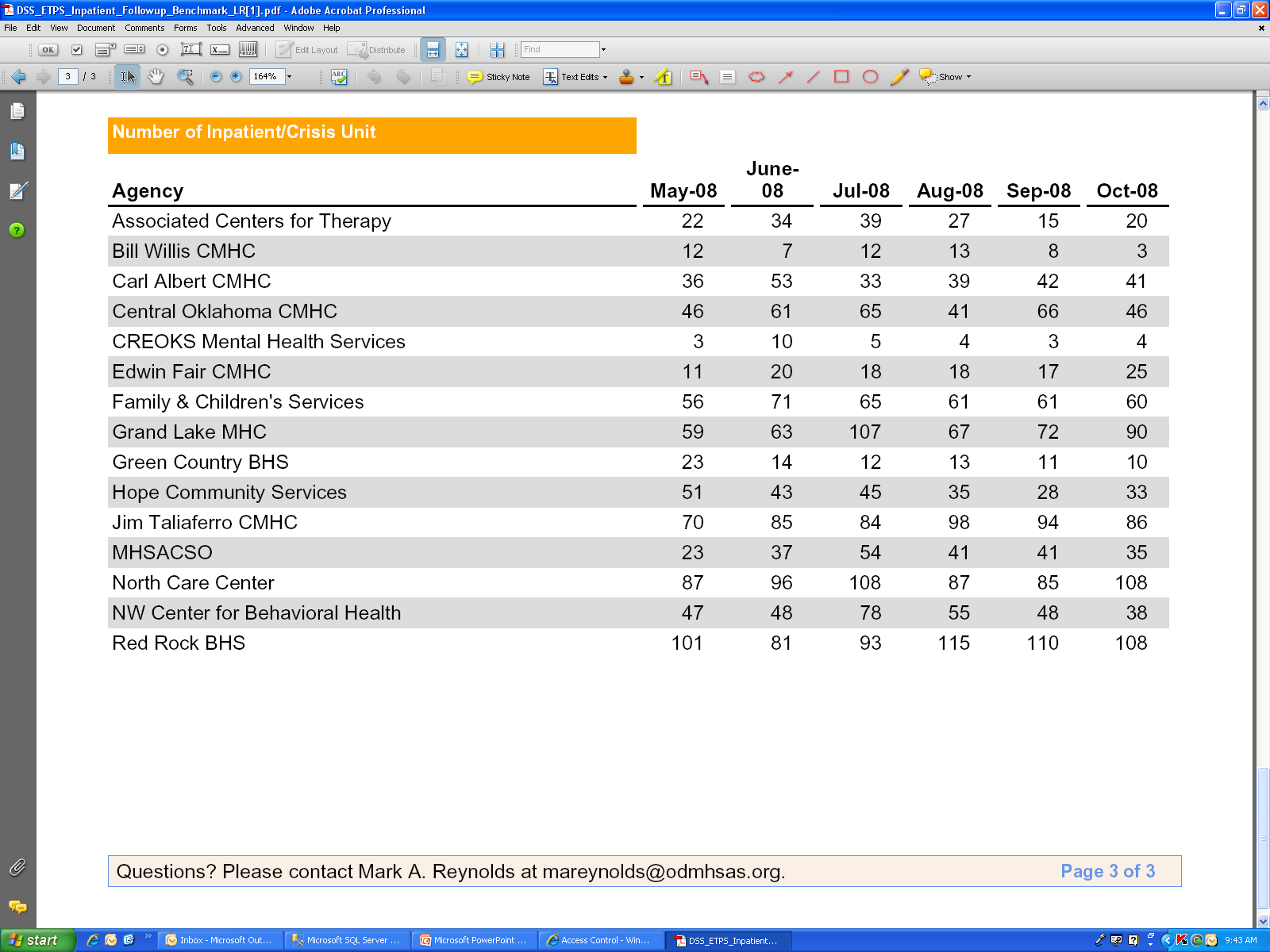 Referrals
Numerator
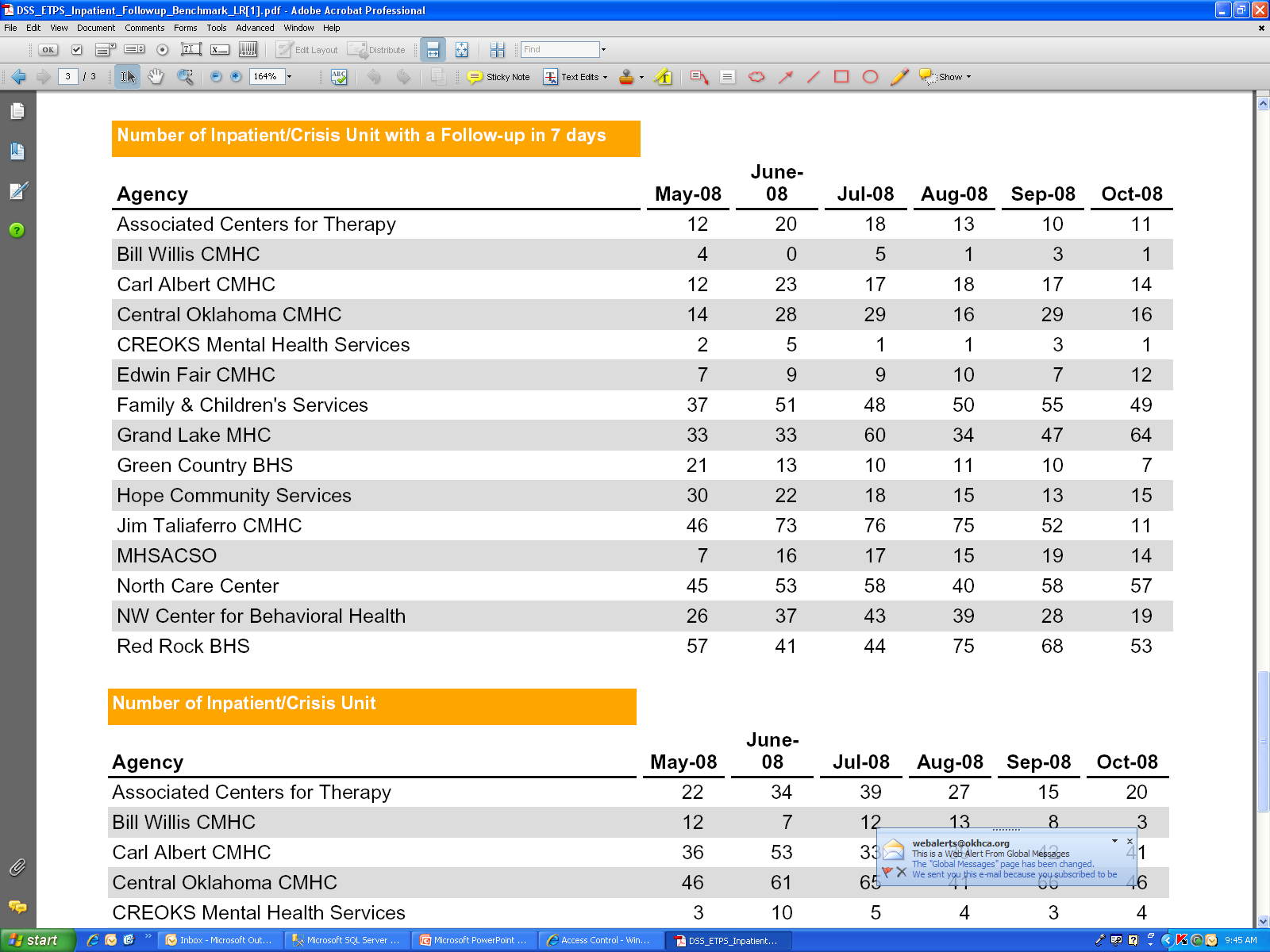 Scores
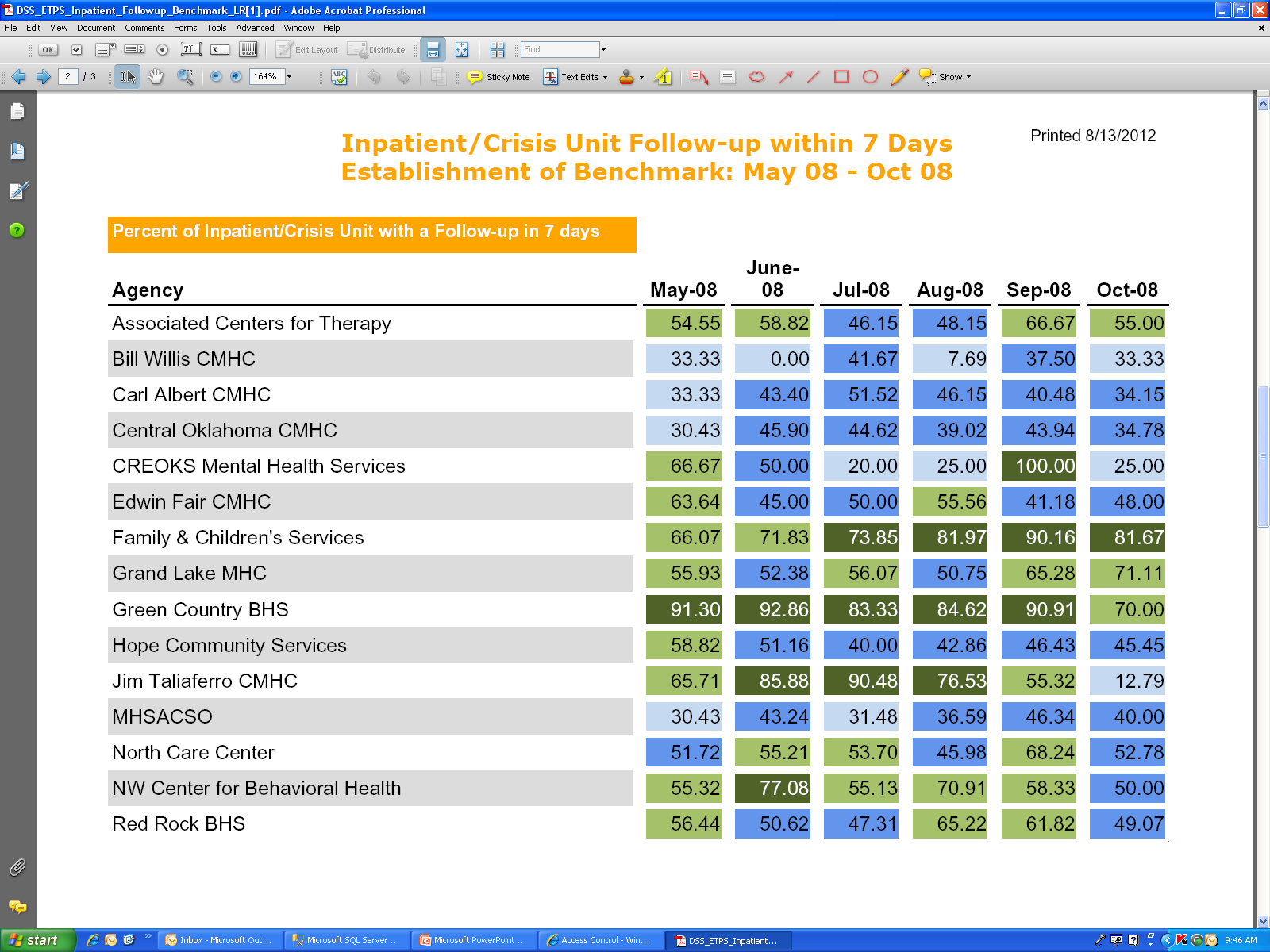 Benchmark
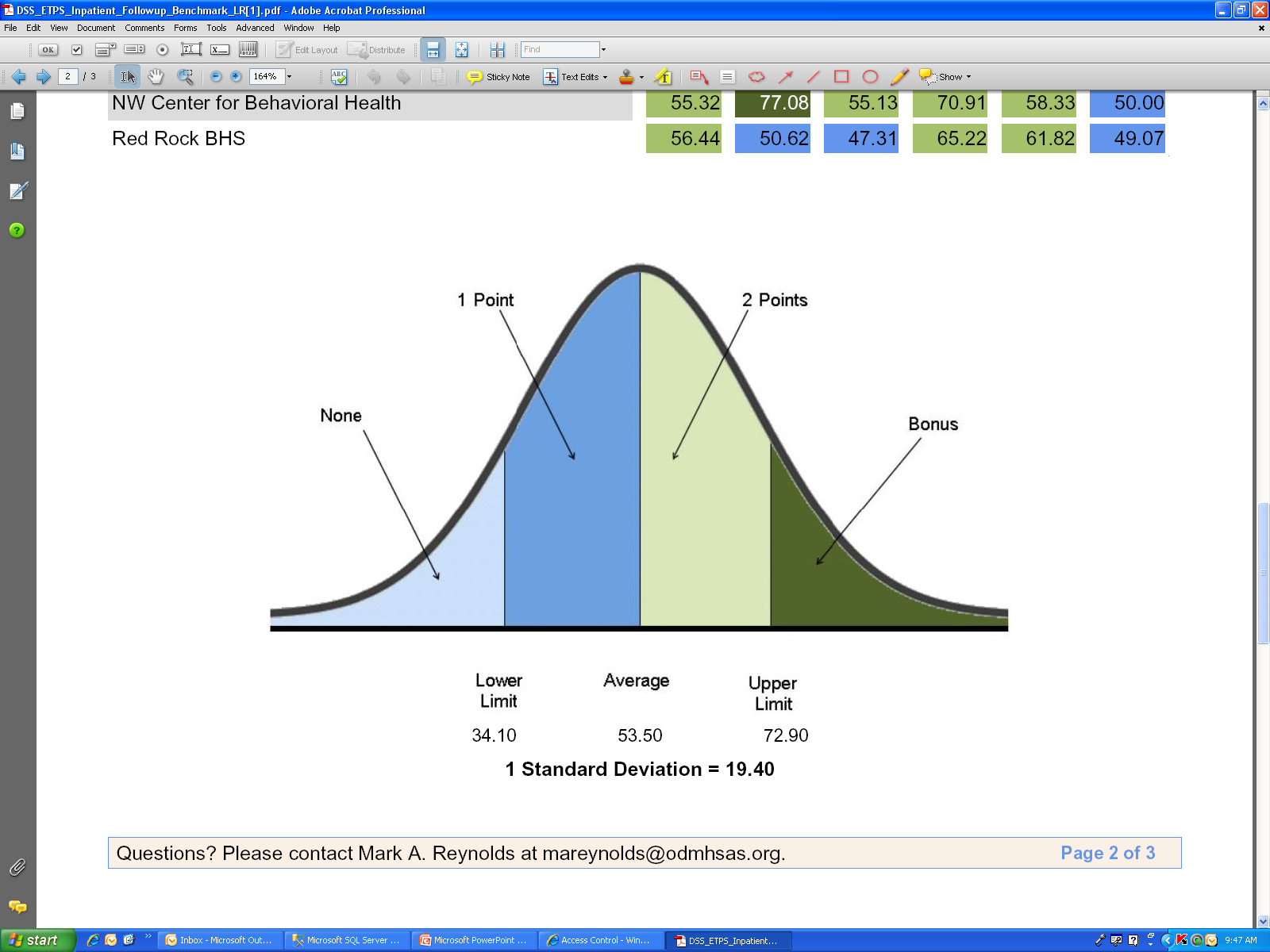 50%
100%
Measure #1: Outpatient Crisis Service Follow-up within 8 Days
Reflects the number, per month, of outpatient crisis service events that were followed-up by an outpatient non-crisis service within eight days.
Measure #1: Outpatient Crisis Service Follow-up within 8 Days
Results:
Agency Average (statewide standard = 38.8%):
	Jul 2008	= 29.8%
	Jan 2009 	= 30.6%
	Jun 2016	= 83.8%

Number of Agencies in the Bonus:
	Jan 2009	= 4
	Jun 2016	= 13
Outpatient Crisis Service Follow-up within 8 Days
Start of ETPS Process
Measure #2: Inpatient/Crisis Unit Follow-up within 7 Days
Reflects the number of inpatient/crisis service events that were followed-up by either outpatient or housing services within seven days of referral.
Measure #2: Inpatient/Crisis Unit Follow-up within 7 Days
Results:
Agency Average (statewide standard = 53.5%):
	Jul 2008	= 53.9%
	Jan 2009	= 58.2%
	Jun 2016	= 80.9%

Number of Agencies in the Bonus:
	Jan 2009 	= 4
	Jun 2016 	= 11
Inpatient/Crisis Unit Follow-up within 7 Days
Start of ETPS Process
Measure #3: Reduction in Drug Use
Reflects the number of individuals who have reported a reduction in drug use over a seven month period.
Measure #3: Reduction in Drug Use
Results:
Agency Average (statewide standard = 34.1%):
	Jul 2008	= 36.7%
	Jan 2009 	= 43.0%
	Jun 2016	= 49.0%

Number of Agencies in the Bonus:
	Jan 2009 	= 4
	Jun 2016	= 9
Reduction in Drug Use
Start of ETPS Process
Measure #4: Engagement: Four Services within 45 Days of Admission
Reflects the number of times a client received at least four services within 45 days of the start date of an outpatient episode.
Measure #4: Engagement: Four Services within 45 Days of Admission
Results:
Agency Average (statewide standard = 45.3%):
	Jul 2008	= 45.2%
	Jan 2009 	= 42.9%
	Jun 2016	= 75.3%

Number of Agencies in the Bonus:
	Jan 2009 	= 2
	Jun 2016 	= 13
Engagement: Four Services within 45 Days of Admission
Start of ETPS Process
Measure #5: Medication Visit within 14 Days of Admission
Reflects the number of times a medication visit occurred within 14 days of each admission.
Measure #5: Medication Visit within 14 Days of Admission
Results:
Agency Average (statewide standard = 33.3%):
	Jul 2008	= 41.4%
	Jan 2009 	= 37.5%
	Jun 2010	= 57.1%

Number of Agencies in the Bonus:
	Jan 2009  	= 2
	Jun 2016	= 10
Medication Visit within 14 Days of Admission
Start of ETPS Process
Measure #6: Access to Treatment - Adults
Reflects the interval between initial contact and receipt of treatment services.

Bonus	= See clinician for screening in 0-3 days
2 pts. 	= Come in within 4-5 days and will see clinician
1 pt. 	= Come in for paperwork 1-5 days, but won’t see 	clinician
0 pts. 	= Anything else
Measure #6: Access to Treatment - Adults
Results:
Number of Agencies in the Bonus:
	Jan 2009	 = 5
	Jun 2016	 = 13
Customer Count Changes
Results:
Number of customers served (DMH/TXIX):
	Jan 2009	 = 23,500
	Jun 2016 = 32,280

37.3% increase in customers served from January 2009 through June 2016
Measure #7: Improvement in CAR Score: Interpersonal Domain
Reflects the number of individuals who have reported an improvement or reached a score of 20 on the CAR domain of Interpersonal over a seven month period.
Measure #7: Improvement in CAR Score: Interpersonal Domain
Results:
Agency Average (statewide standard = 24.8%):
	Jun 2009	 = 25.6%
	Jun 2016	 = 42.9%

Number of Agencies in the Bonus:
	Jul 2009 	= 4
	Jun 2016	= 11
CAR Score Improvement: Interpersonal Domain
Start of ETPS Process
Measure #8: Improvement in CAR Score: Medical/Physical Domain
Results:
Agency Average (statewide standard = 42.7%):
	Jun 2009 = 47.1%
	Jun 2016 = 52.2%

Number of Agencies in the Bonus:
Jul 2009 	= 5
Jun 2016 = 7
CAR Score Improvement: Medical/Physical Domain
Start of ETPS Process
Measure #9: Improvement in CAR Score: Self Care/Basic Needs Domain
Reflects the number of individuals who have reported an improvement or reached a score of 20 on the CAR domain of Self Care/Basic Needs over a seven month period.
Measure #9: Improvement in CAR Score: Self Care/Basic Needs Domain
Results:
Agency Average (statewide standard = 39.4%):
	Jun 2009 = 40.0%
	Jun 2016 = 54.9%

Number of Agencies in the Bonus:
Jul 2009 	= 6
Jun 2016 =7
CAR Score Improvement: Self Care/Basic Needs Domain
Start of ETPS Process
Measure #10: Inpatient/Crisis Unit Community Tenure of 180 Days
Reflects the number of individuals who have NOT been readmitted to inpatient/CBSEC, after an inpatient/CBSEC discharge six months ago.
Measure #10: Inpatient/Crisis Unit Community Tenure of 180 Days
Results:
Agency Average (statewide standard = 78.5%):
	Jun 2009	 = 73.2%
	Jun 2016 = 77.4%

Number of Agencies in the Bonus:
Jul 2009 	= 1
Jun 2016	= 2
Inpatient/Crisis Unit Readmission within 180 Days
Start of ETPS Process
Measure #11: Peer Support: % of Clients Who Receive a Peer Support Service
Number of customers served divided by the number of customers who received one or more peer support services.
Measure #11: Peer Support: % of clients who receive a peer support service
Results:
Agency Average (statewide standard = 13%):
	Jun 2009	= 1.1%
	Jun 2016	= 30.2%


Number of Agencies in the Bonus:
	Jul 2009   = 1
	Jun 2016 = 13
Peer Support: % of clients who receive a peer support service
Start of ETPS Process
Measure #12: Access to Treatment - Children
Reflects the interval between initial contact and receipt of treatment services.

Bonus = See clinician for screening in 0-3 days
2 pts. = Come in within 4-5 days and will see clinician
1 pt. = Come in for paperwork 1-5 days, but won’t see clinician
0 pts. = Anything else
Measure #12: Access to Treatment - Children
Results:

Number of Agencies in the Bonus:
	Oct 2009 = 8
	Jun 2016	 =13
Measures starting on 1/1/2009
Outpatient crisis service follow-up within 8 days 
Inpatient/crisis unit follow-up within 7 days 
Four services within 45 days of admission (engagement)
Medication visit within 14 days of admission 	
Reduction in drug use 	
Access to treatment (adults)
Measures starting on 7/1/2009
Improvement in CAR score: Interpersonal domain
Improvement in CAR score: Medical/physical domain
Improvement in CAR score: Self-care/basic needs domain
Inpatient/crisis unit community tenure of 180 days
Percent of clients who receive a peer support service
Access to treatment (children)